Будет                                радостным наш дом!
Есть у ребятЗеленый друг,Веселый друг, хороший,Он им протянетСотни рукИ тысячи ладошек.
Интересное путешествие
с л е
Памятка
Не будем срывать
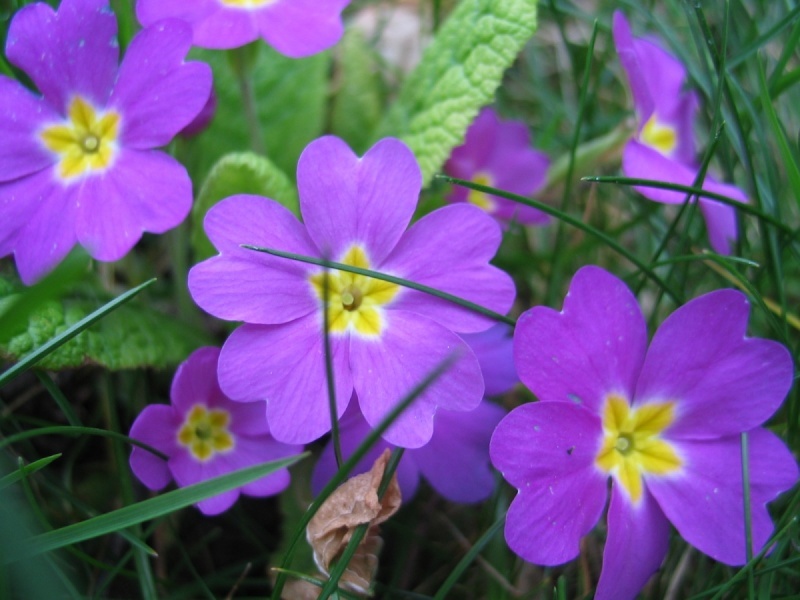 Не будем ломать
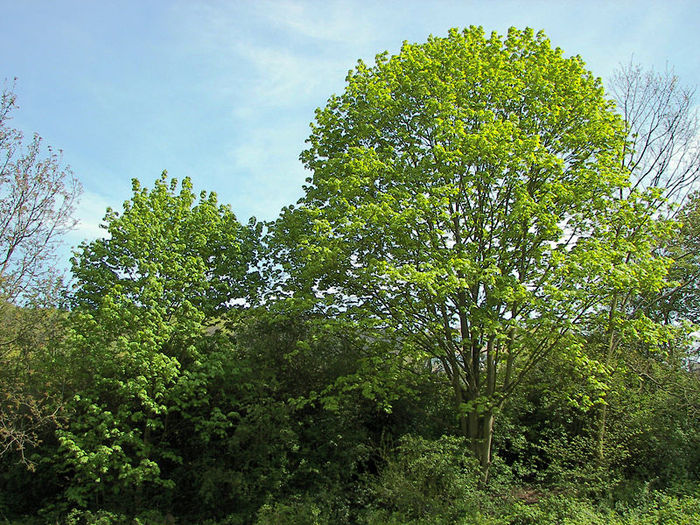 Не будем обижать
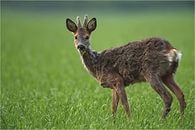 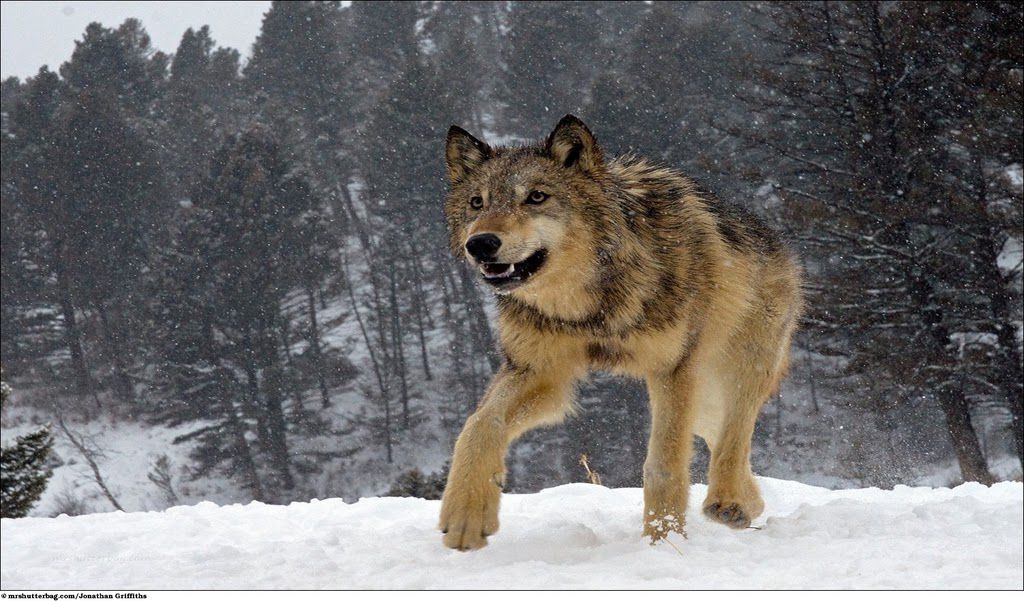 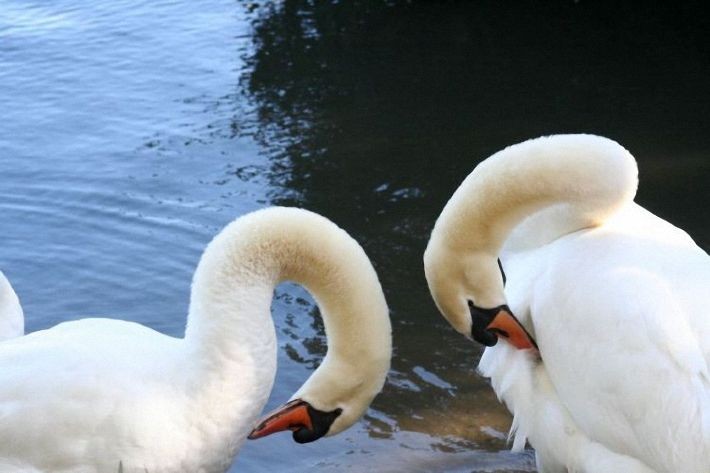 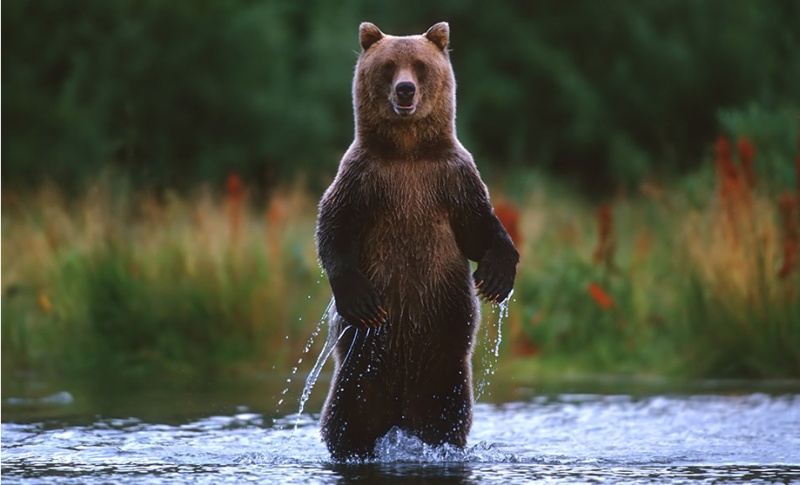 Не будем разжигать
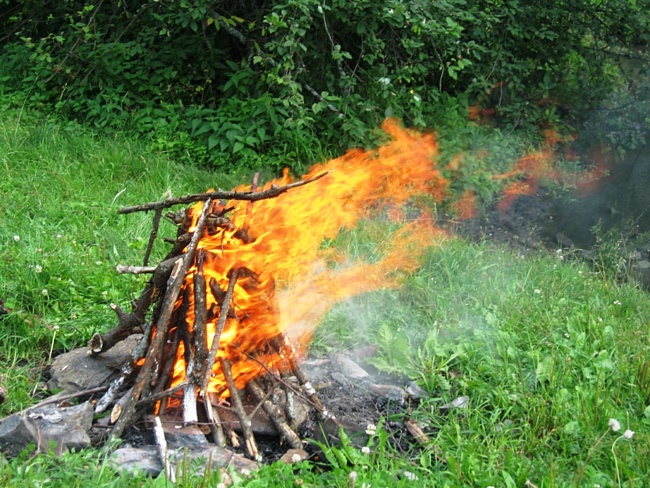 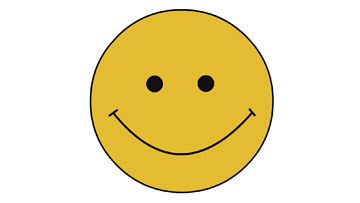 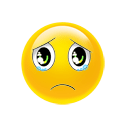 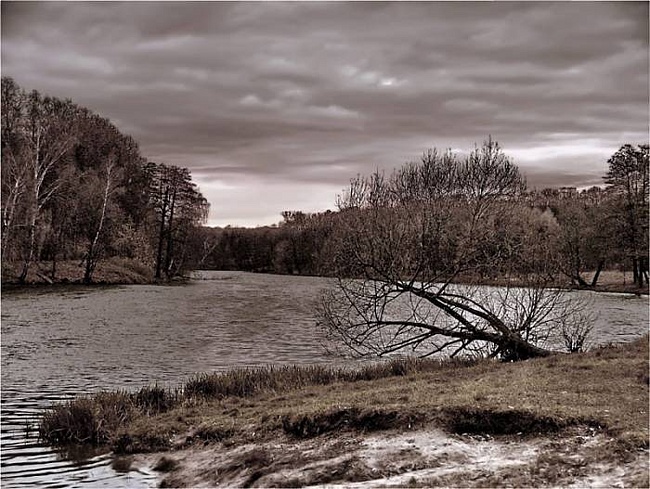 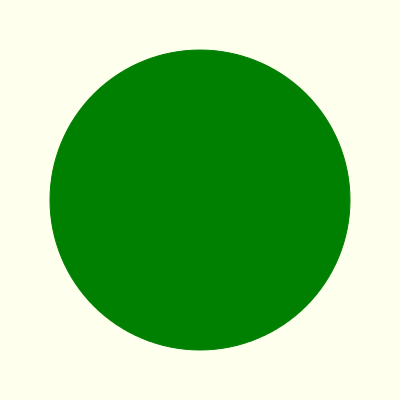 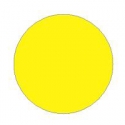 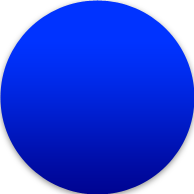 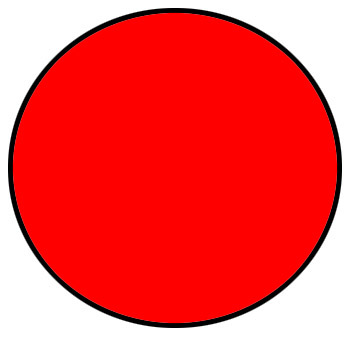 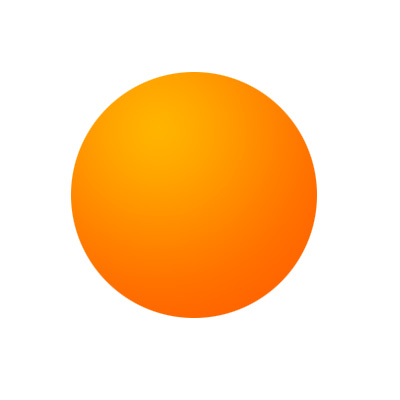 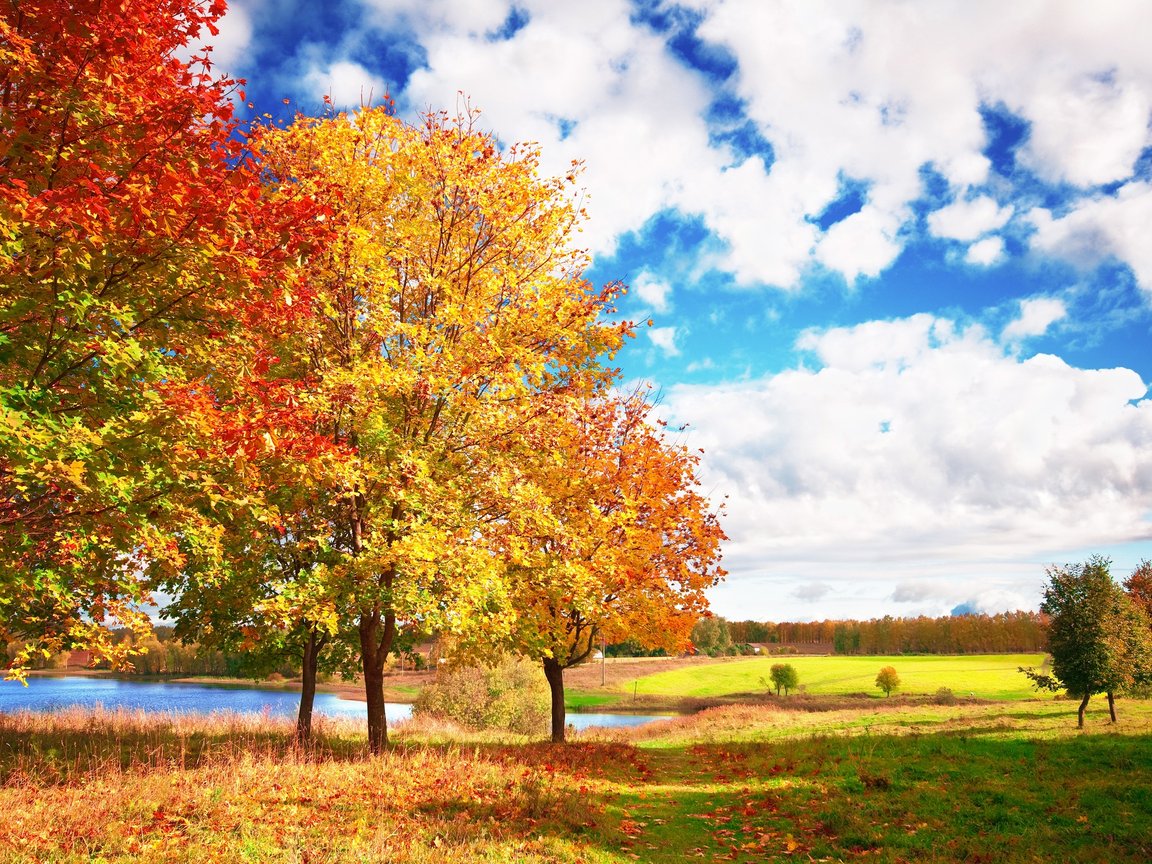 Ребята, как называется лист                         -с дуба? -с клена? -с березы?
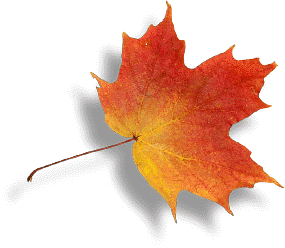 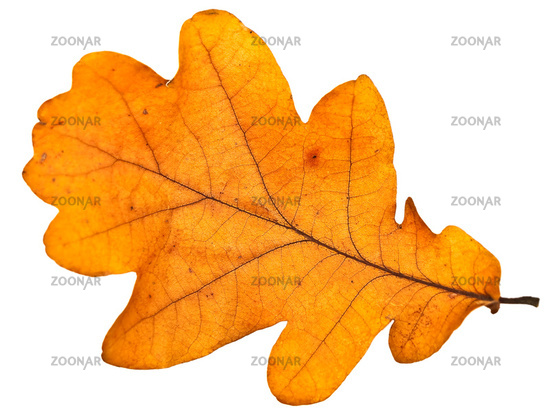 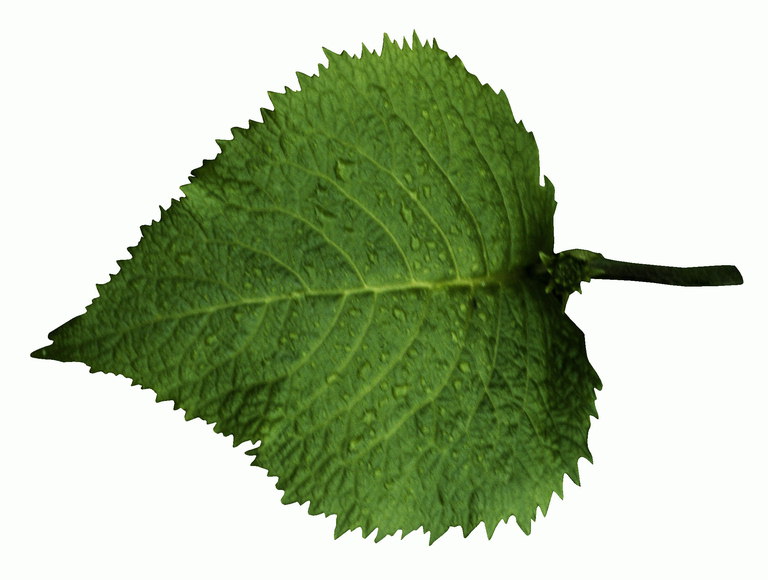 СОЛОСОВЬИ                       ВОЗАРОБЬИ
КУКУРУШКА                 СОМУРОКА
ВЕЛИСАРЗАЯЦОЁЖМЕДВЕДЬ
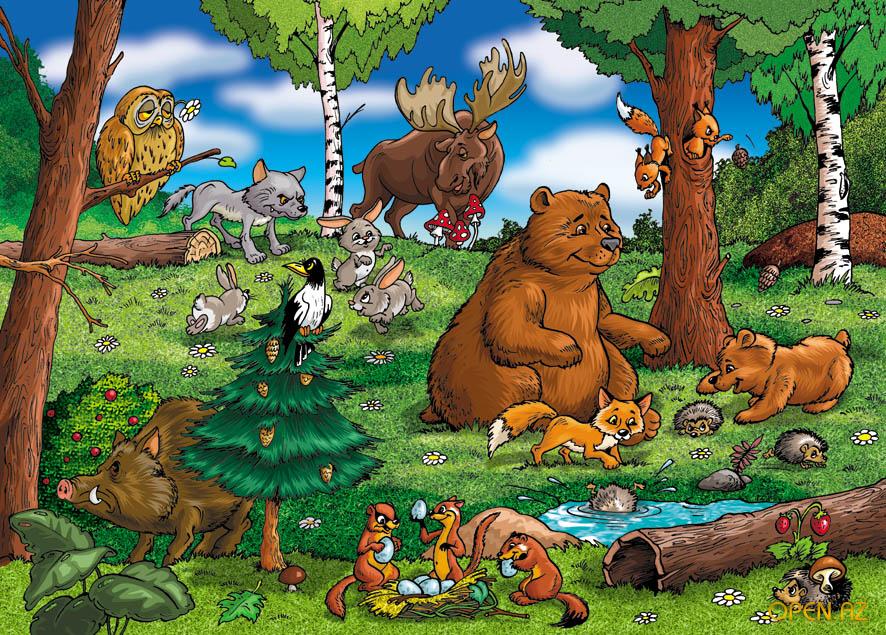 Спасибо  за   урок!
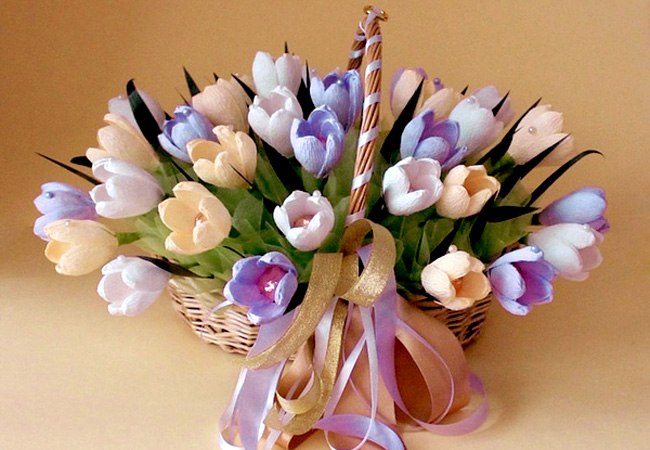